Brother, Can You Spare a Dime? The Great Depression, 1929-1932
Module Overview
1
The early days of Hoover’s presidency
President Hoover set forth an agenda that he hoped would continue the “Coolidge prosperity” of the previous administration. He planned to immediately overhaul federal regulations to allow the nation’s economy to grow, unfettered by any controls. 
However, Hoover also expanded opportunities for employment in the federal government, helped create a Federal Farm Board to help farmers with government price supports, expanded tax cuts across all income classes, set aside federal funds to clean up slums in major American cities, created the Veterans Administration and expanded veterans’ hospitals, established the Federal Bureau of Prisons to oversee incarceration conditions nationwide, and reorganized the Bureau of Indian Affairs to further protect Native Americans.
2
The decade that preceded the crash
The Federal Reserve followed a brief recession in 1920–1921 with a policy of setting interest rates artificially low, as well as easing the reserve requirements on the nation’s largest banks. Several banks began to offer easy credit, allowing people to invest even when they lacked the money to do so. 

 As a result, the money supply in the U.S. increased by nearly 60 percent, which convinced even more Americans of the safety of investing in questionable schemes.
 “Ponzi schemes” used new investors’ funds to pay off older investors as the schemes grew in size. 
Speculation  involved investors buying into high-risk schemes that they hoped would pay off quickly
3
The Great Crash
On October 24, 1929, the New York Stock Exchange lost 11 percent of its value.  In an effort to forestall a much-feared panic, leading banks conspired to purchase large amounts of blue chip stocks in order to keep the prices artificially high. That effort failed and led to a growing wave of stock sales. Newspapers across the country began to cover the story and investors anxiously awaited the opening of the markets the following Monday. The Dow Jones Industrial Average lost another 13 percent of its value on Monday morning,  causing a stock selling panic the following day, October 29th, which became known as was Black Tuesday.
4
Black Tuesday and Bank Failures
On Black Tuesday, stockholders lost over $14 billion in wealth in a single day. People unloaded their stock as quickly as they could. Banks, facing debt and seeking to protect their assets, demanded payment for the loans they had made to individual investors. Those who could not afford to pay found their stocks sold immediately and their life savings wiped out, yet their debt to the bank remained. The stock market lost over one-half its value. Many banks failed due to dwindling cash reserves. This was in part due to the Federal Reserve lowering the limits of cash reserves that banks were traditionally required to hold in their vaults, as well as the fact that many banks invested in the stock market themselves. Eventually, thousands of banks closed their doors after losing all of their assets, leaving their customers penniless.
5
Causes of the crash: international economic woes
After World War I, both U.S. allies and the defeated Germany and Austria had disastrous economies. The Allies owed debts to U.S. banks who had advanced them money during the war. The Allies looked to reparations from Germany and Austria to help pay these debts. The economies of those countries, however, were poor. They could not pay, despite loans the U.S. provided to assist them. The U.S. government refused to forgive these loans, and American banks extended additional loans to foreign governments, who used them to repay their debts to the U.S. government, essentially shifting their obligations to private banks. Other countries began to default on this second wave of private bank loans, placing more strain on U.S. banks, which sought to liquidate these loans.
6
Additional causes of the crash
Poor income distribution among Americans compounded the problem. A strong stock market must always have an influx of new buyers. In the 1920s, this was not the case. Eighty percent of American families had virtually no savings, and only one-half to one percent of Americans controlled over a third of the wealth. In addition, the vast majority of Americans with limited savings lost their accounts as local banks closed, and likewise lost their jobs as investment in business and industry came to a screeching halt. 
An additional cause was the contagion effect of panic. When the panic began, it spread quickly with cyclical results: people were worried that the market was going down, they sold their stock, and the market continued to drop.
7
In the aftermath of the crash
After the crash, Hoover announced that the economy was “fundamentally sound.” But the abrupt shock of the crash was followed by an even more devastating depression. Along with the general public, thousands of investors withdrew their money from banks, fearing the banks would go under. The more people pulled out their money in bank runs, the closer the banks came to insolvency. With investors losing billions of dollars, they invested very little in new or expanded businesses. Two industries had the greatest impact on the country’s economic future in terms of investment, potential growth, and employment: automotive and construction. After the crash, both were hit hard. The damage to major industries led to, and reflected, limited purchasing by both consumers and businesses.
8
The new reality for Americans
A number of banks failed outright, and others, in their attempts to stay solvent, called in loans that people could not afford to repay. Working-class Americans saw their wages drop. As the effects of the crash continued, the results became more evident. Those living in cities grew accustomed to seeing long breadlines, unemployed men waiting for a meal. Companies fired workers and tore down employee housing to avoid paying property taxes. The hardships of the Great Depression threw family life into disarray. Marriage and birth rates declined in the decade after the crash. The most vulnerable members of society—children, women, minorities, and the working class—struggled the hardest.
9
The “deserving poor”
As the Great Depression worsened, wealthier Americans had particular concern for “the deserving poor”—those who had lost all their money through no fault of their own. Some fifteen million “deserving poor” were struggling by 1932. The country had no system in place to help so many. However, Hoover remained adamant that relief should come from private agencies, not the federal government.
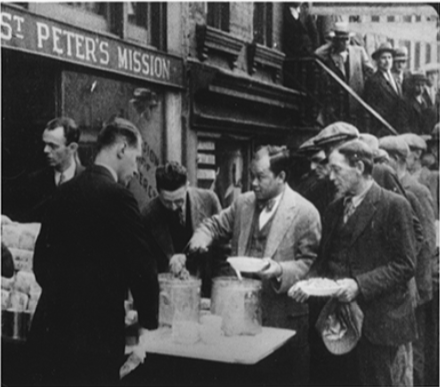 (Image: U.S. History. OpenStax. Fig 25.7)
10
The initial reaction
Initially, Hoover sought to reassure Americans that all was well. Hoover believed in American individualism: that hard work brought its own rewards. Hoover was not unaware of the potential harm that wild stock speculation might create. But, fearful of creating a panic, Hoover never issued a stern warning to discourage Americans from such investments. Neither he, nor any other politician of that day, ever gave serious thought to government regulation of the stock market. 
In keeping with these principles, Hoover’s response to the crash focused on two common American traditions: He asked individuals to tighten their belts and work harder, and he asked the business community to voluntarily help sustain the economy by retaining workers and continuing production.
11
Public reaction to Hoover
By late 1931, when it became clear that the economy would not improve on its own, Hoover saw the need for intervention and created an organization that assisted state and private relief agencies. As conditions worsened, Hoover relaxed his opposition to federal relief and formed the Reconstruction Finance Corporation (RFC), which set aside taxpayer money to rescue banks, credit unions, and insurance companies. He also endorsed a bill for the Emergency Relief and Construction Act, which expanded the RFC and allotted $1.5 billion to states to fund local public-works projects. However, Hoover’s steadfast resistance to government aid cost him the reelection and has placed him at the forefront of the most unpopular presidents, according to public opinion, in modern American history.
12
Frustration and protest
Companies trying to stay afloat cut worker wages sharply, and in response, workers protested in increasingly bitter strikes. In 1932, a major strike at the Ford Motor Company factory near Detroit resulted in over sixty injuries and four deaths. Farmers also organized and protested, often violently. The most notable example was the Farm Holiday Association.
One of the most notable protest movements centered on the Bonus Army in the spring of 1932. In this protest, approximately fifteen thousand World War I veterans marched on Washington to demand early payment of their veteran bonuses, which were not due until 1945. Hoover cleared out the camps, resulting in the deaths of two veterans and an infant.
13
Starving to death
By the end of 1932, the Great Depression had affected some sixty million people. Federal efforts to help those in need were extremely limited, and national charities had neither the capacity nor the will to elicit the large-scale response required to address the problem. Families would first run through any savings, if they were lucky enough to have any. Then, the few who had insurance would cash out their policies. When those funds were depleted, people would borrow from family and friends, and when they could get no more, they would simply stop paying rent or mortgages. When evicted, they would move in with relatives, whose own situation was likely only a step or two behind. The added burden of additional people would speed along that family’s demise, and the cycle would continue.
14
African-Americans and the Great Depression
Most African-Americans did not participate in the land boom and stock market speculation that preceded the crash, but that did not stop the effects of the Great Depression from hitting them particularly hard. Subject to continuing racial discrimination, blacks nationwide fared even worse than their hard-hit white counterparts. 
In 1931, the Scottsboro Boys, nine black boys who had been riding the rails, were arrested for vagrancy and disorderly conduct after an altercation with some white travelers on the train. Two young white women came forward and falsely said that the black boys had raped them. The case, which was tried in Scottsboro, Alabama, reignited decades of racial hatred and illustrated the injustice of the court system.
15
The Dust Bowl: causes
Through much of World War I, farmers in the Great Plains experienced prosperity due to unusually good growing conditions, high prices, and generous government policies that led to a rush for land. As the federal government purchased all excess produce for the war, farmers and ranchers fell into bad practices, including mortgaging their farms and borrowing money against future production in order to expand. Then, after the war, prosperity dwindled. Seeking to recoup losses through economies of scale, farmers plowed under native grasses to plant acre after acre of wheat, with little regard for long-term repercussions to the soil. Exacerbating the problem was a drought that began in 1931 and lasted for eight years. The land of agricultural opportunity went bust, resulting in the Dust Bowl.
16
The Dust Bowl: effects
Livestock died or had to be sold, as there was no money for feed. Crops to feed the family withered and died in the drought. Terrifying dust storms became more and more frequent. For farmers, the results were catastrophic. In most cases, farmers lost their homes when they lost their livelihood. For farmers who survived the initial crash, the situation worsened, particularly in the Great Plains where years of overproduction and rapidly declining commodity prices took their toll. Prices continued to decline, and as farmers tried to stay afloat, they produced still more crops, which drove prices even lower. In hard-hit Oklahoma, thousands of farmers packed up what they could and walked or drove away. They, along with other displaced farmers from throughout the Great Plains, became known as Okies.
17
Changing values, changing culture
With the shift in U.S. fortunes came a shift in values, and with it, a new cultural reflection. While box office sales briefly declined at the beginning of the Depression, they quickly rebounded. People were willing to pay twenty-five cents for a chance to escape, at least for a few hours. 
Even more than escapism, other films at the close of the decade reflected on the sense of community and family values that Americans struggled to maintain. The screen version of Steinbeck’s The Grapes of Wrath came out in 1940, portraying the haunting story of the Joad family’s exodus from their Oklahoma farm to California in search of a better life. Another trope was that of the hard-working everyman against greedy banks and corporations. This was perhaps best portrayed in the movies of Frank Capra.
18
Hoover’s foreign policy
Hoover shaped the Clark Memorandum, which largely repudiated the previous Roosevelt Corollary. Instead, it emphasized the older Monroe Doctrine, in which the U.S. pledged assistance to Latin America should any European powers interfere in the Western Hemisphere. 
Less successfully, in an effort to support the American economy during the early stages of the Depression, the president signed into law the Smoot-Hawley Tariff in 1930. The law, which raised tariffs on thousands of imports, was intended to increase sales of American-made goods, but angered foreign trade partners who in turn raised their tariffs on American imports, thus shrinking international trade and closing markets to American manufacturers. As a result, the global depression worsened further.
19
Hoover and civil rights
Holding true to his belief in individualism, Hoover saw little need for significant civil rights legislation during his presidency, including any overtures from the NAACP looking for endorsement of anti-lynching legislation. He believed African-Americans would benefit more from education and assimilation than from federal legislation or programs. 
Hoover did give special attention to the improvement of Native American conditions, beginning with his selection of Charles Curtis as his vice-presidential running mate in the 1928 election. Curtis became the country’s first Native American to hold so high an elected office. Hoover subsequently advocated for Native American self-sufficiency and full assimilation as Americans under the Indian Citizenship Act of 1924.
20
A final assessment
Herbert Hoover’s presidency produced a legacy of mixed reactions. Some Americans blamed him for all of the economic and social woes from which they suffered for the next decade; all blamed him for simply not responding to their needs. However, Americans had sought a president who would continue the policies of normalcy with which many associated the prosperity they enjoyed and who would forego government interference and allow industrial capitalism to grow unfettered. Hoover proved largely incapable of shifting into economic-crisis mode when Americans came to realize that prosperity could not last forever. Desperate to help but unwilling to compromise on his philosophy, Hoover could not manage a comprehensive solution to the worldwide depression that few foresaw.
21
How to study this module
Read the syllabus or schedule of assignments regularly. 
Understand key terms; look up and define all unfamiliar words and terms.
Take notes on your readings, assigned media, and lectures. 
As appropriate, work all questions and/or problems assigned and as many additional questions and/or problems as possible.
Discuss topics with classmates. 
Frequently review your notes. Make flow charts and outlines from your notes to help you study for assessments. 
Complete all course assessments.
22